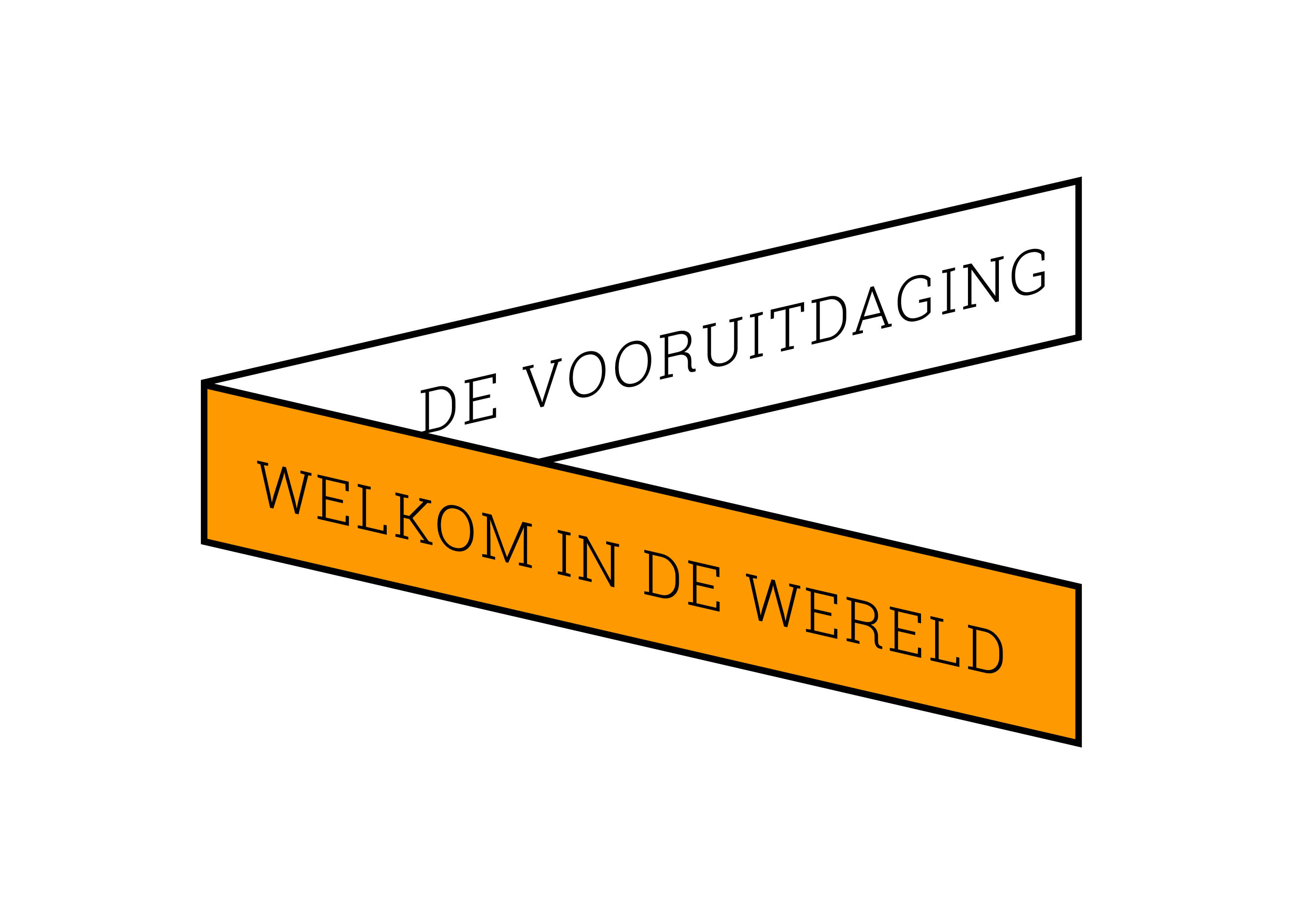 De VooruitdagingWelkom in de wereld.
Ewoud MonbaliuMaart 2017
Cc
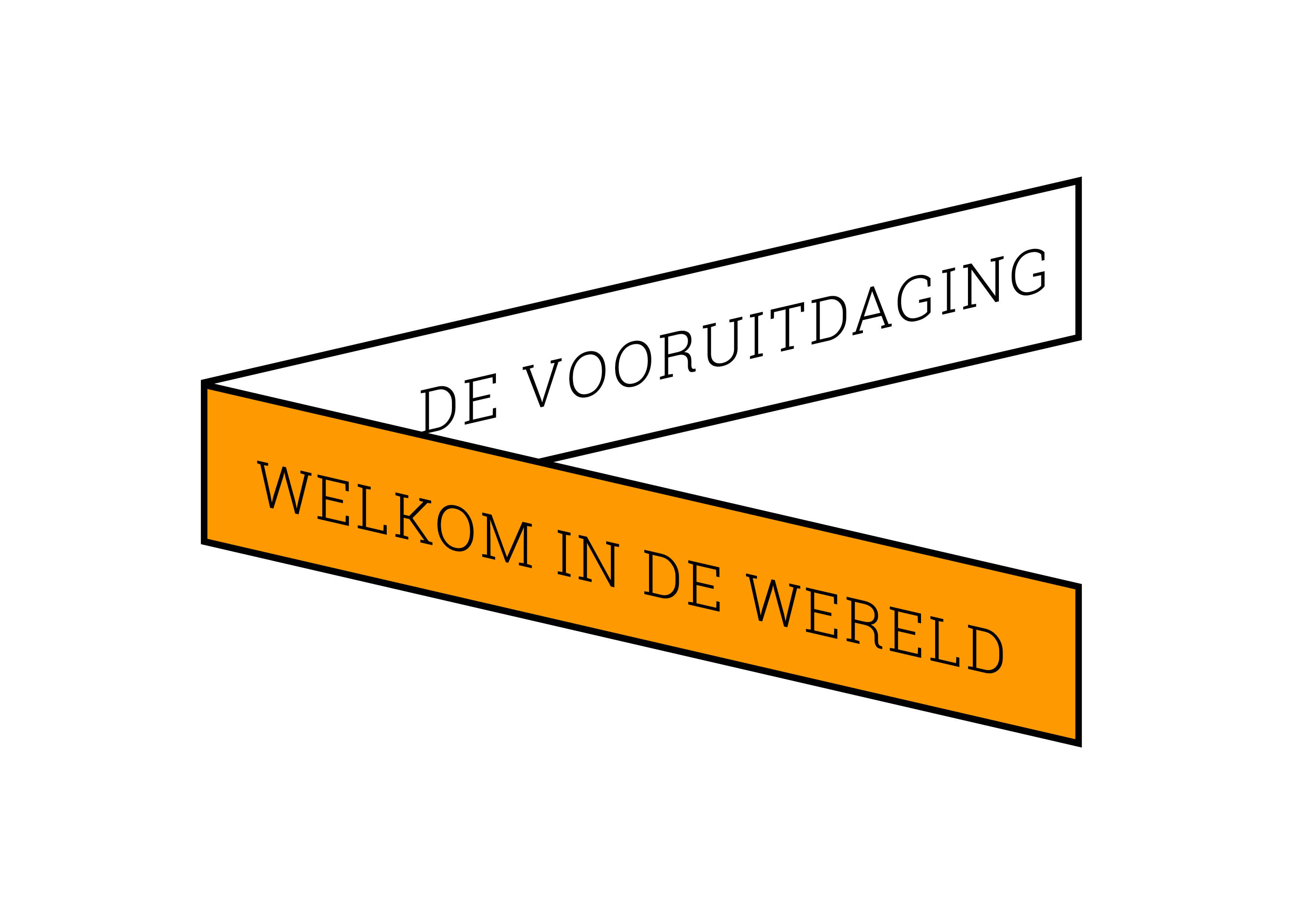 Systeemverandering
Nood aan systeemverandering om denkwijze te beïnvloeden.
Direct service
Lots of direct   services
Frame change
System change
Burgerschap is 
kernwaarde
Verandering in onderwijs
Voldoende scholen betrokken
Veel scholen betrokken
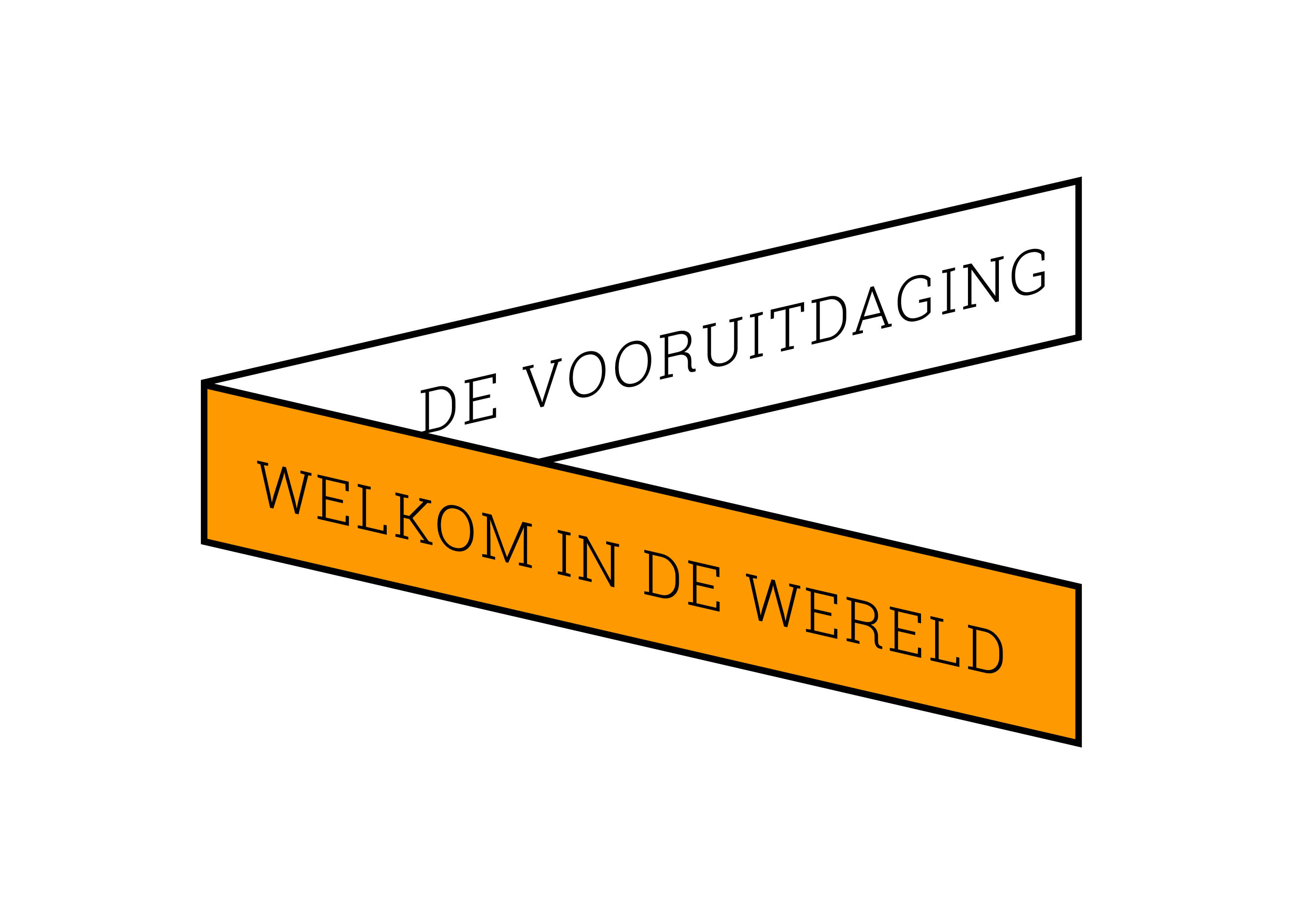 Cc
Directe en indirecte impact
Nood aan tipping point voor systeemverandering.
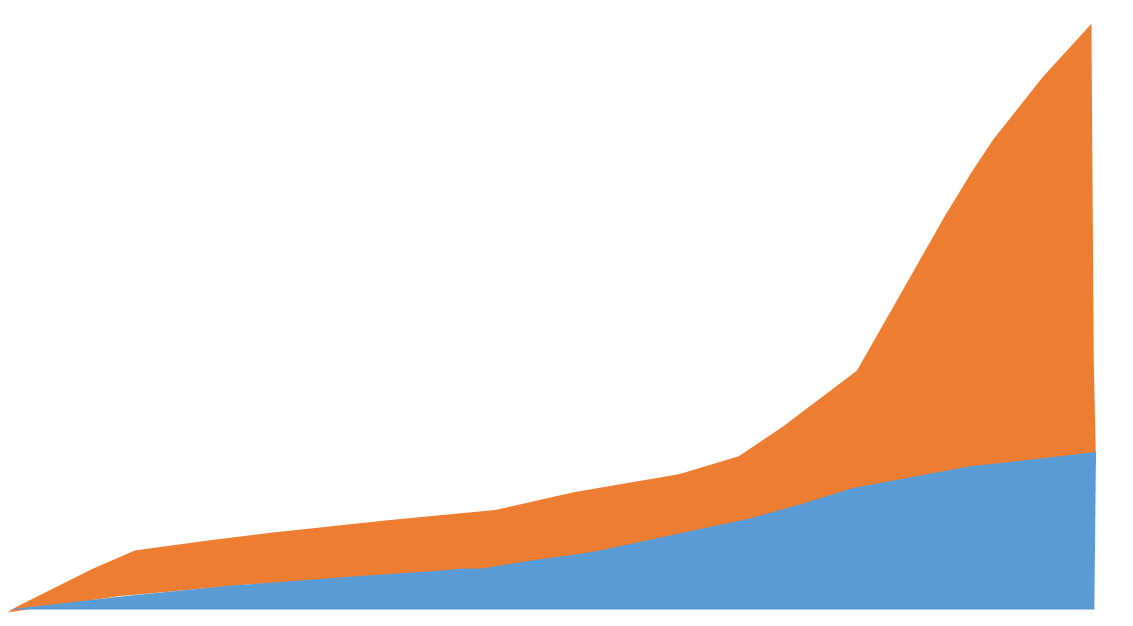 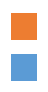 Indirecte impact
Directe impact
Sociale impact
Tipping point
Tijd
Cc
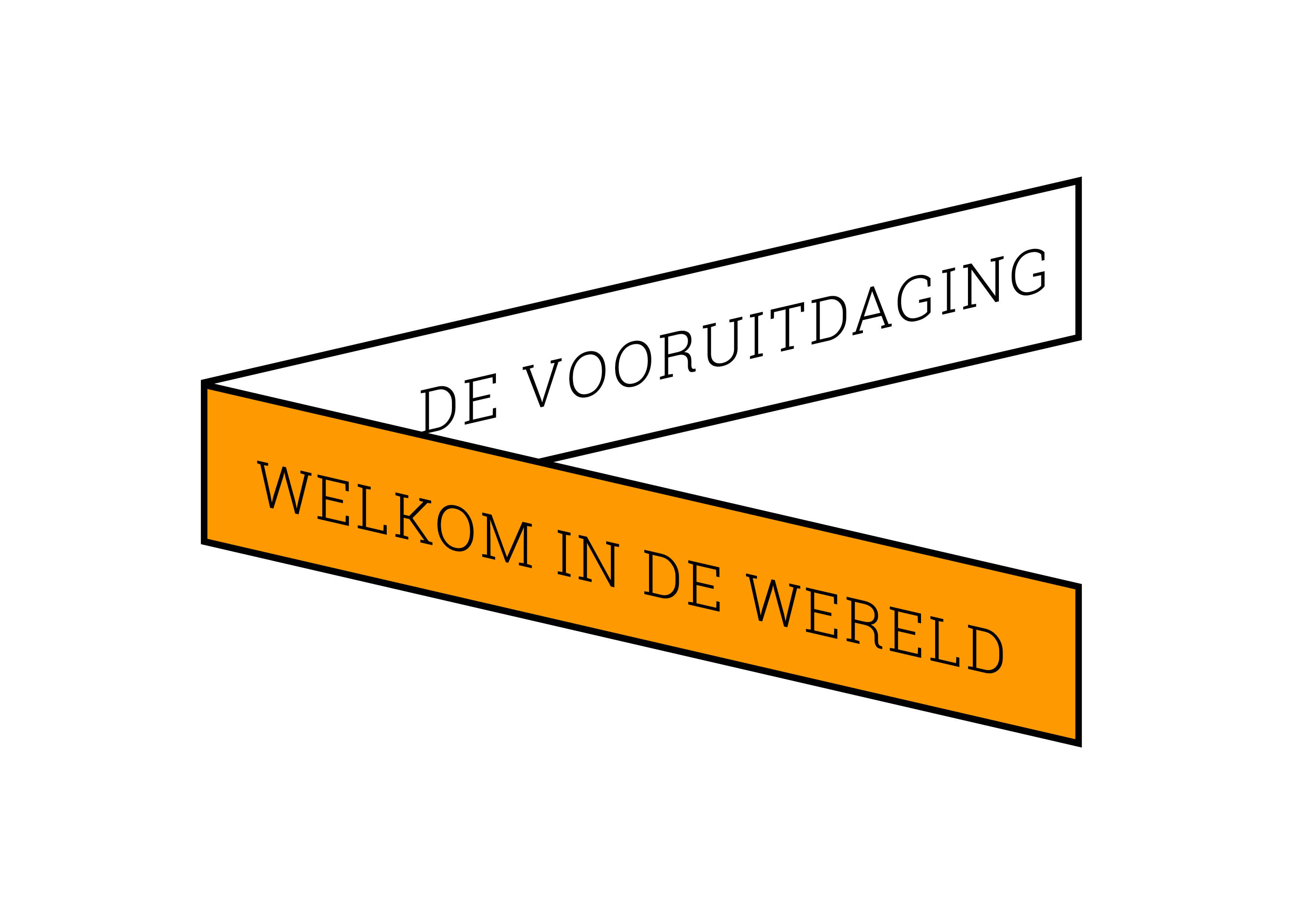 Directe en indirecte impact
Product & service
Capaciteitsopbouw
Kennisontwikkeling
Lerend netwerk;Database vrijwilligerswerk;Platform om enthousiasme te delen;Competentiedatabase;CV-database
Website met ondersteunende tools
Getuigenissen; Leercentrum
Focus op begunstigden
Dynamiekopbouw &gedragsverandering
Infrastructuurontwikkeling
Belangenbehartiging
Focus op systeem
30 uren actie;
Groeiend bewustzijn;School & omgeving;Groei sociale cohesie
Verjonging vrijwilligerswerk;Versteviging uitbouw missie
Schoolreglement;
Onderwijswetgeving
Cc
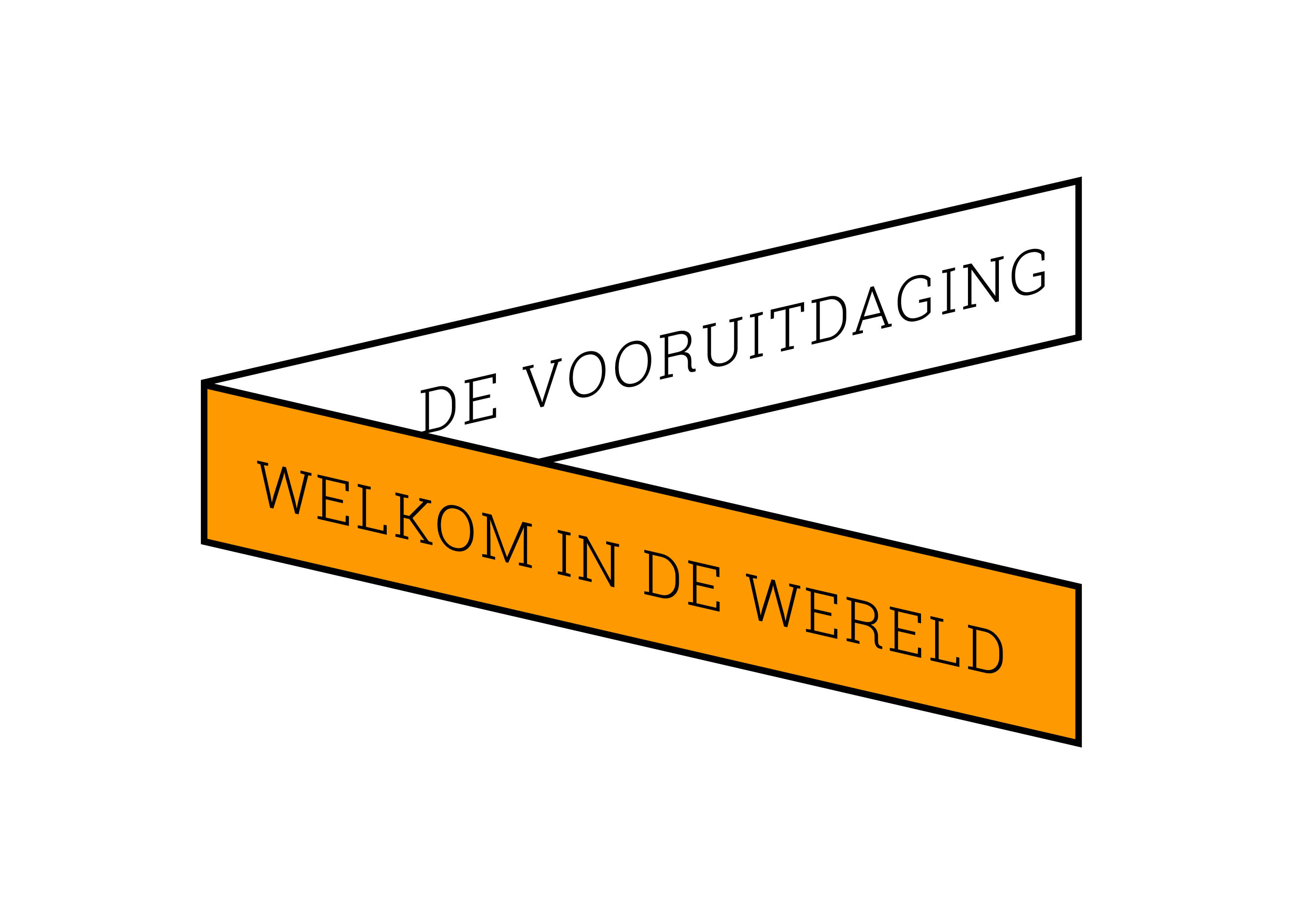 De Vooruitdaging
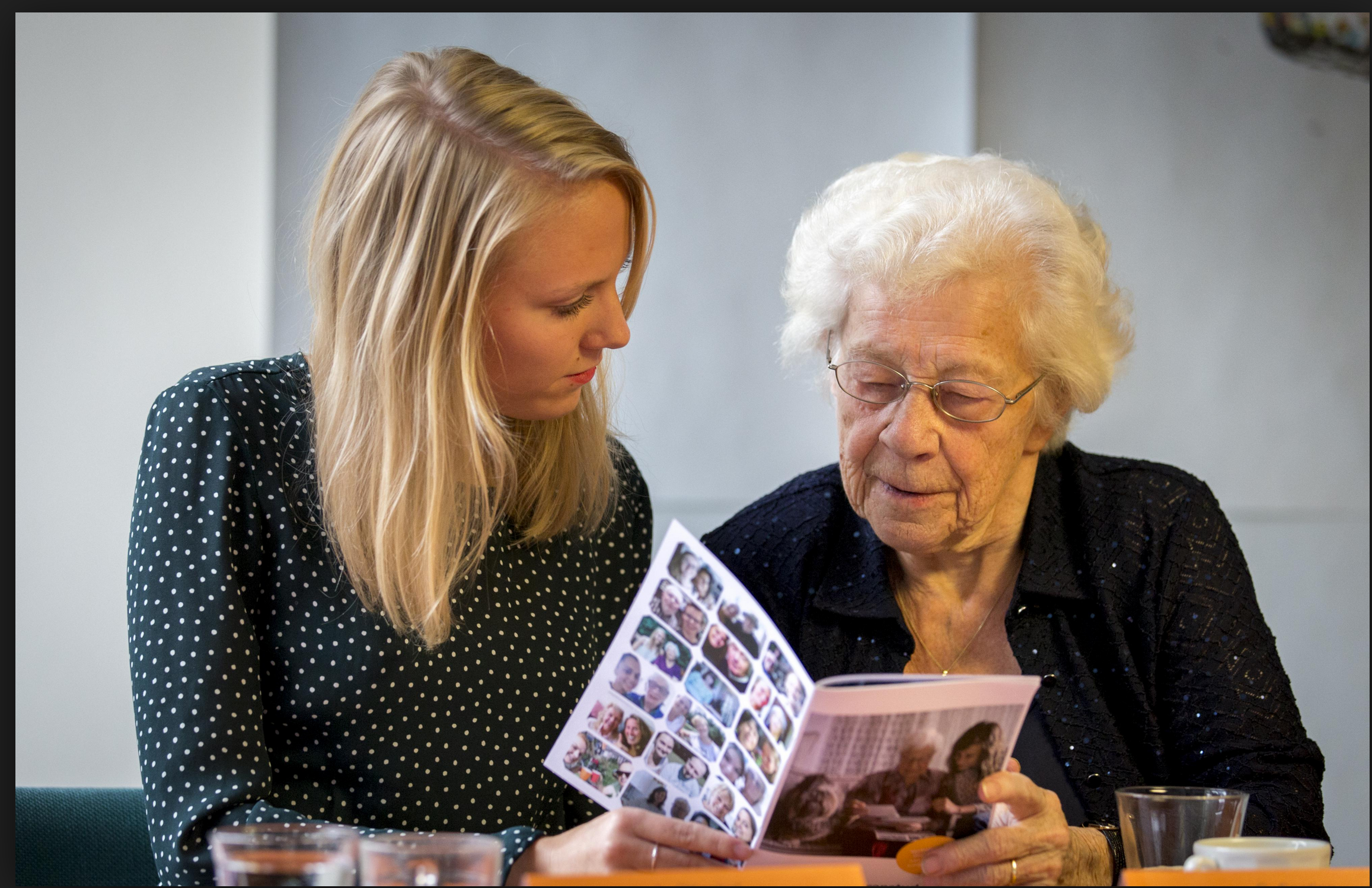 Vanuit de school.Vierde middelbaar. ASO, KSO, TSO, BSO, Buso30 uren.
In niet-commerciële organisatie.Onbetaald.
Cc
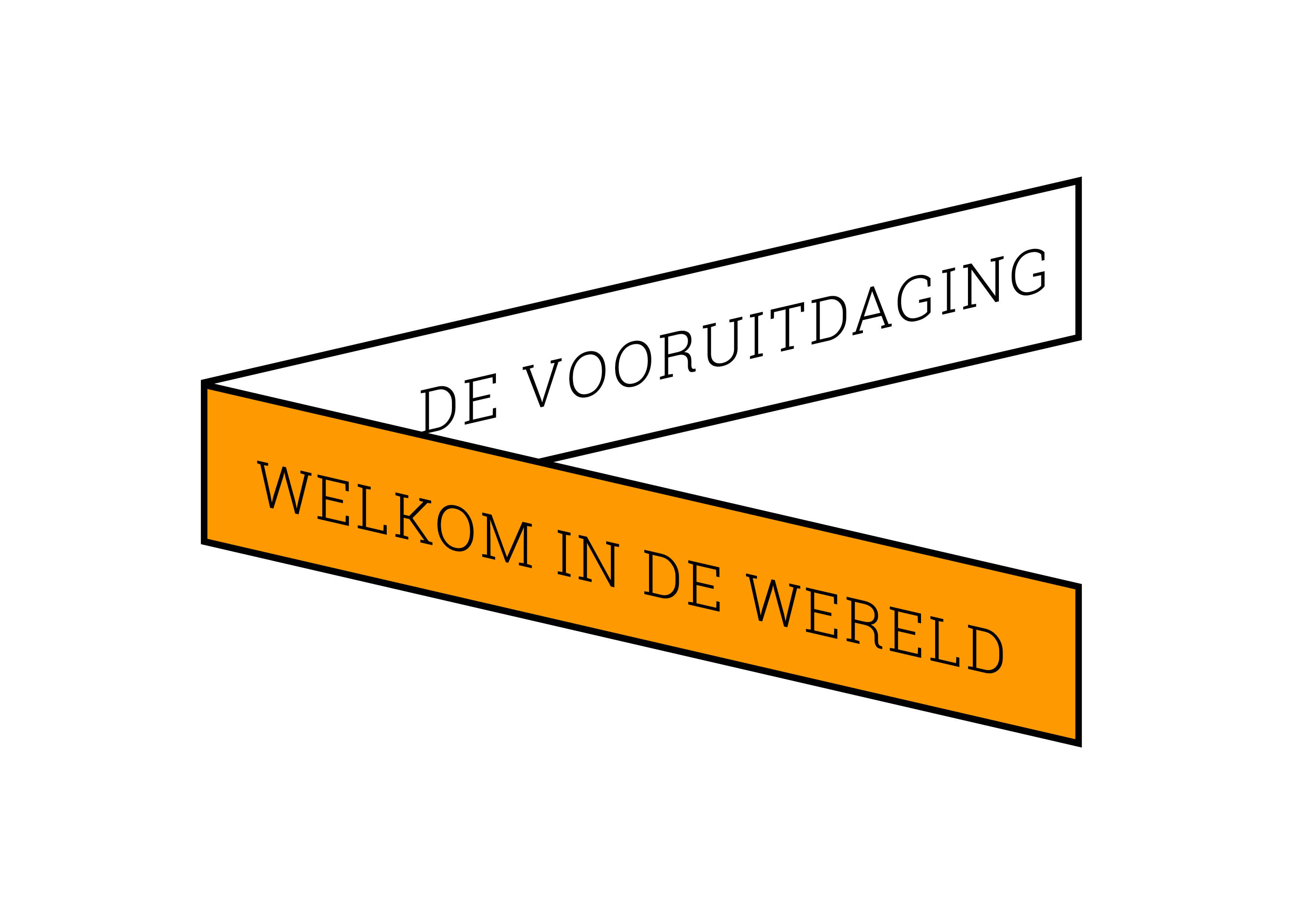 De Vooruitdagers
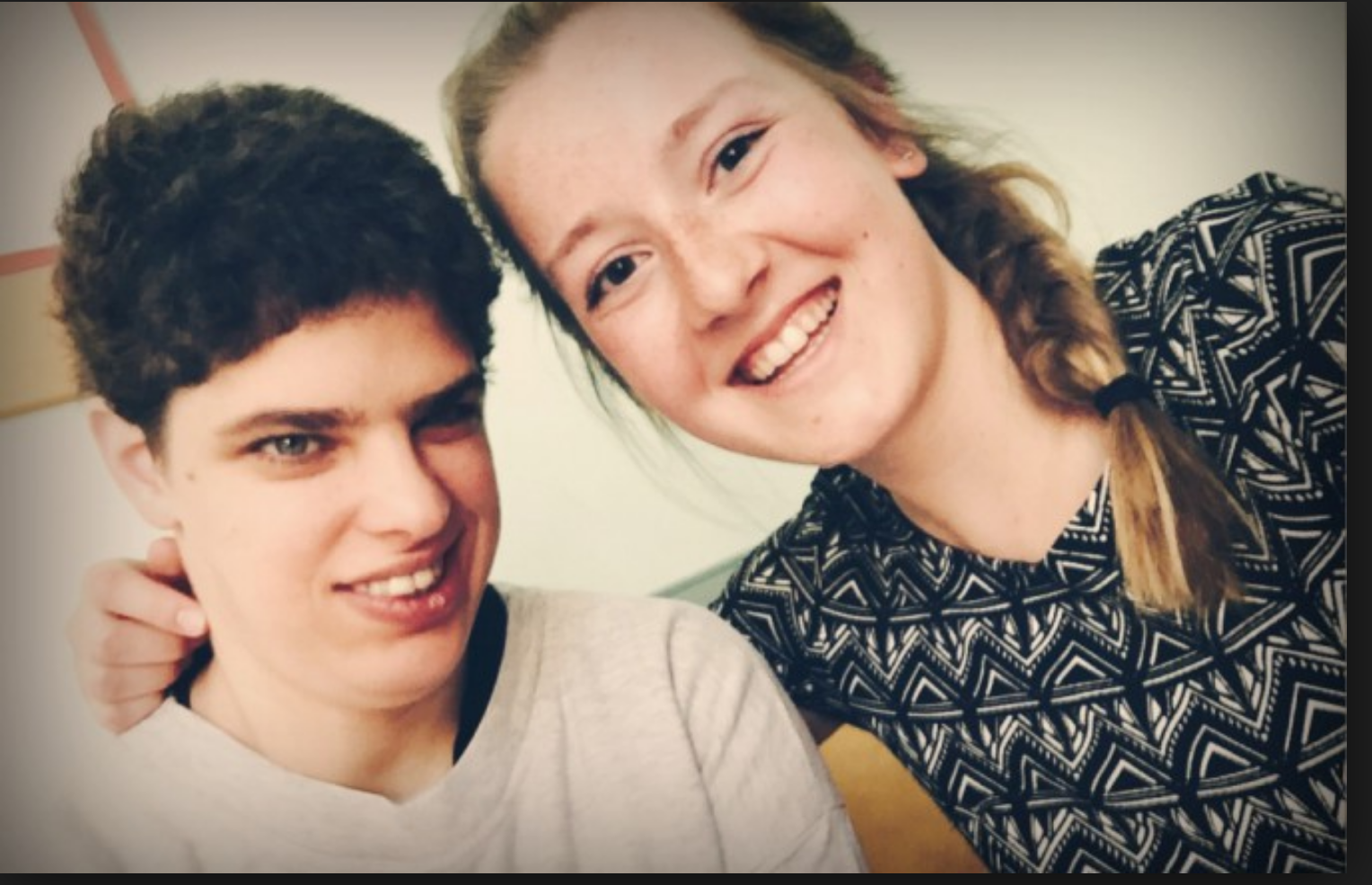 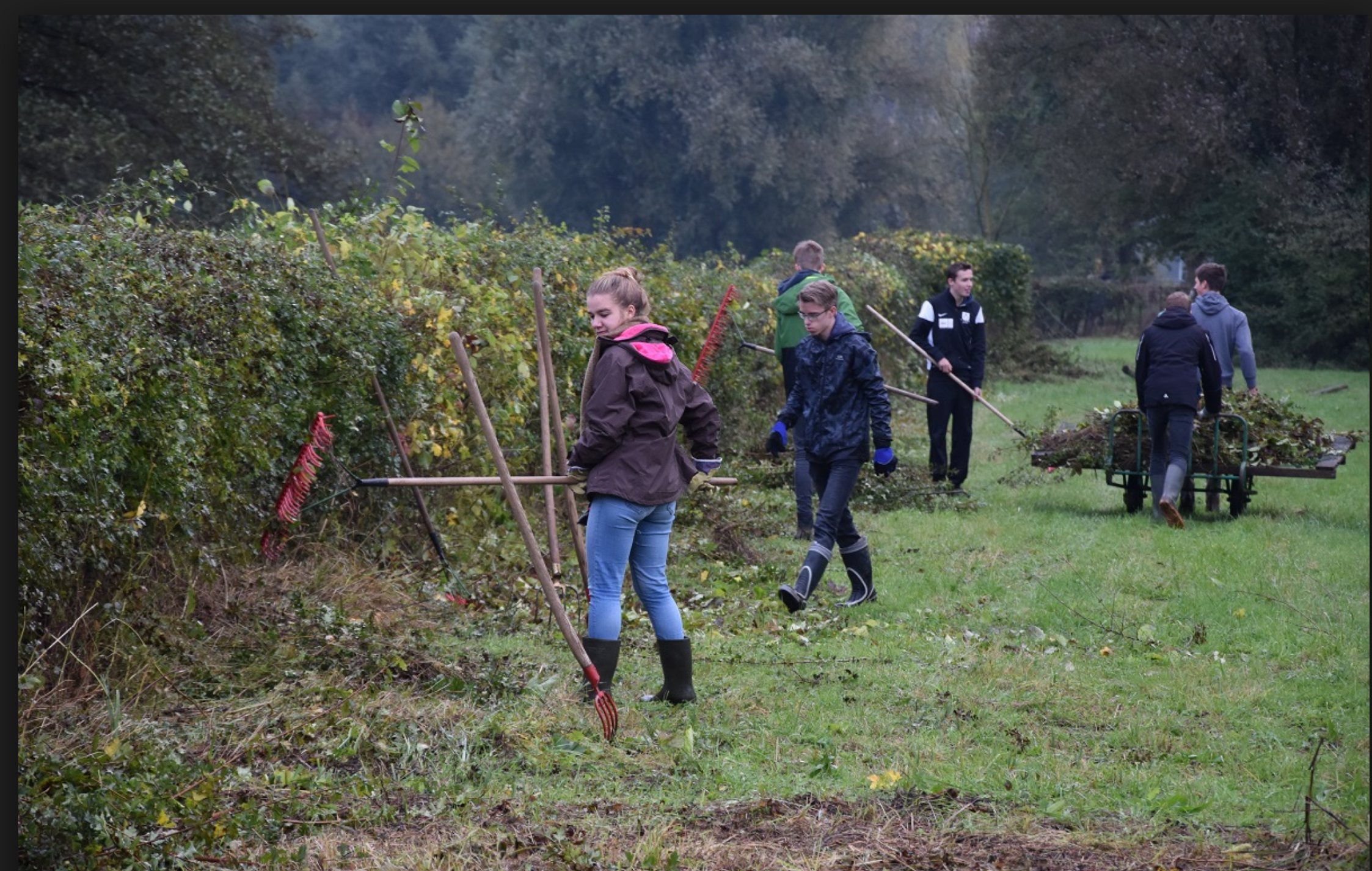 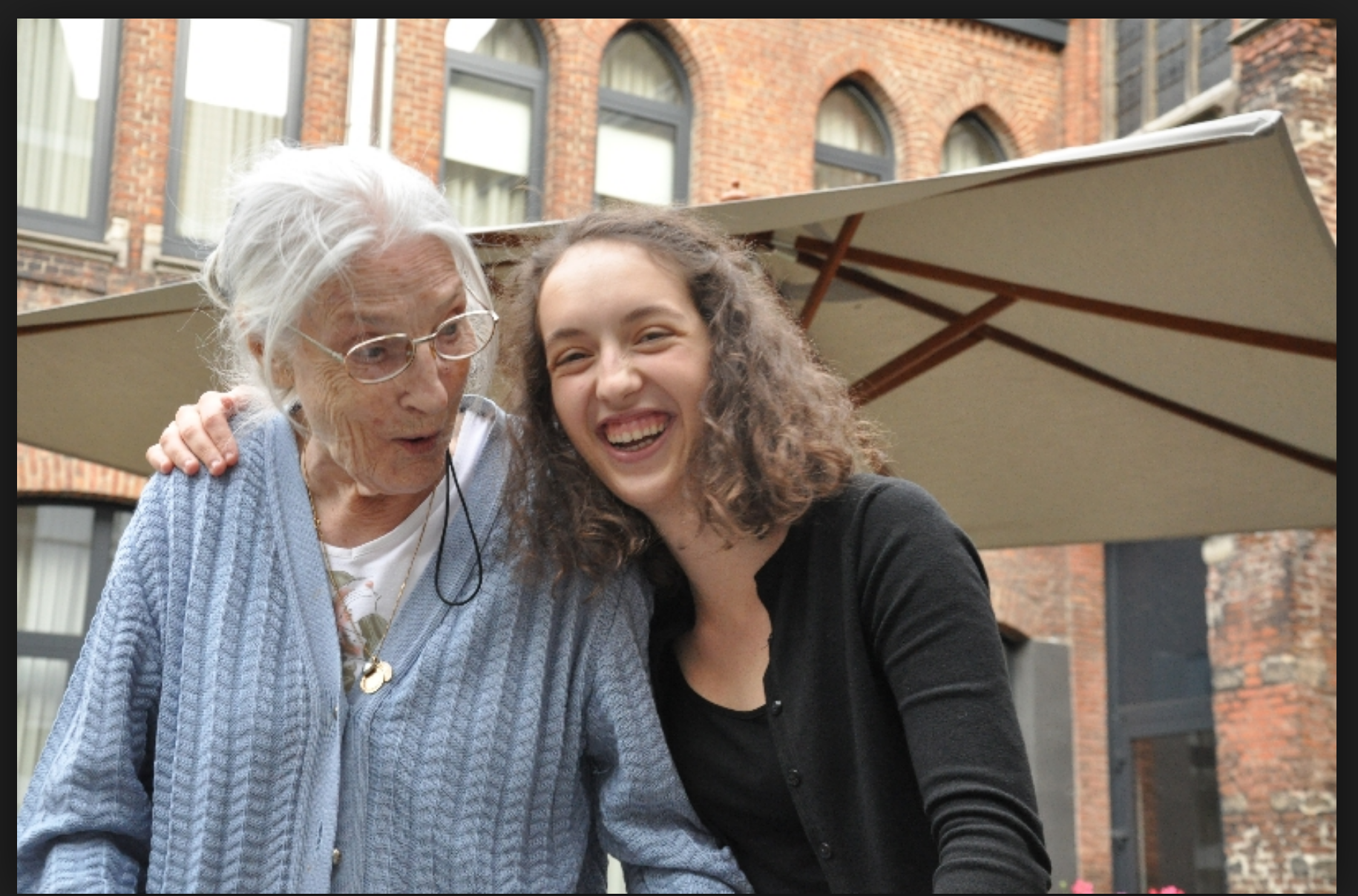 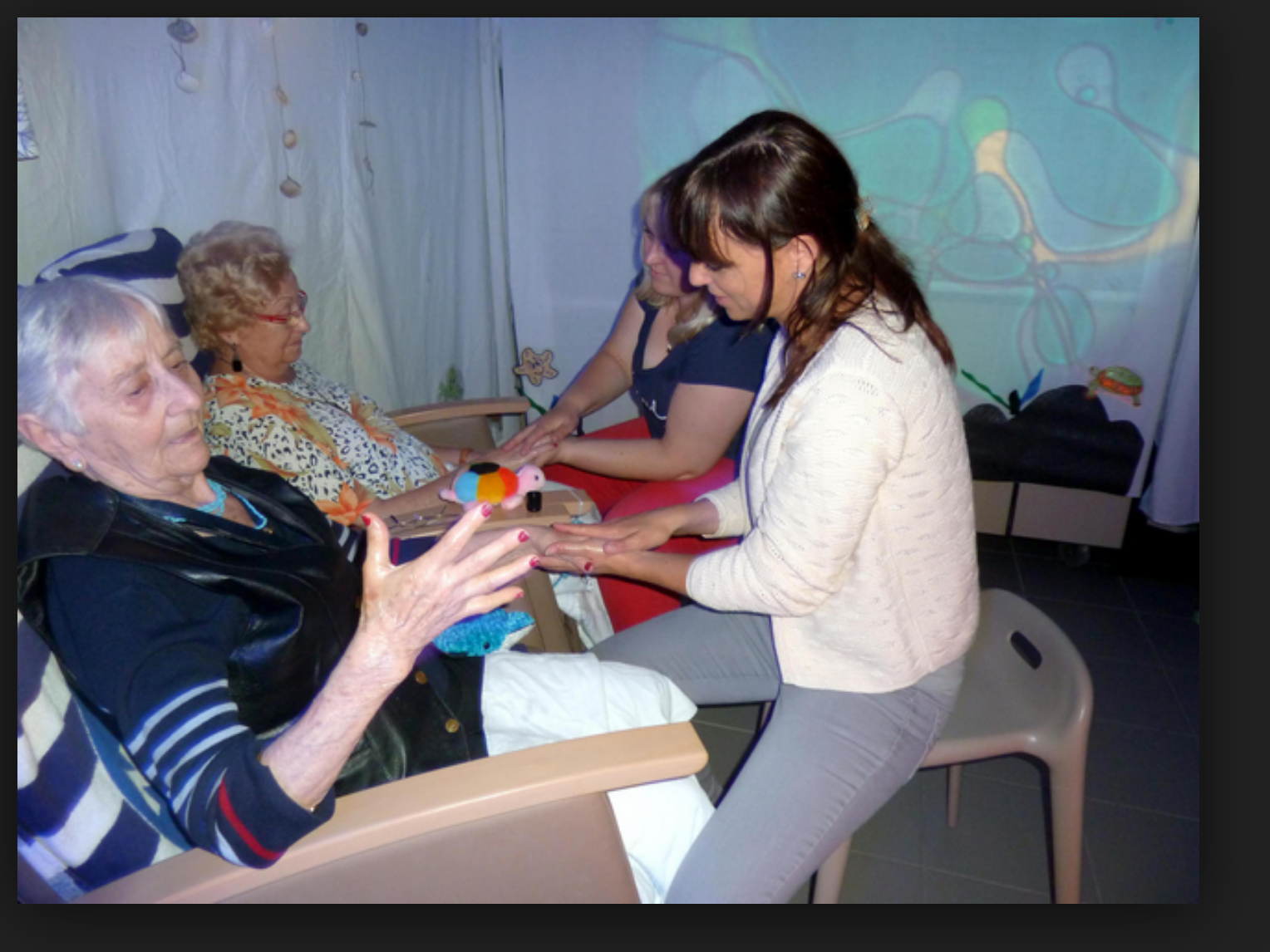 Cc
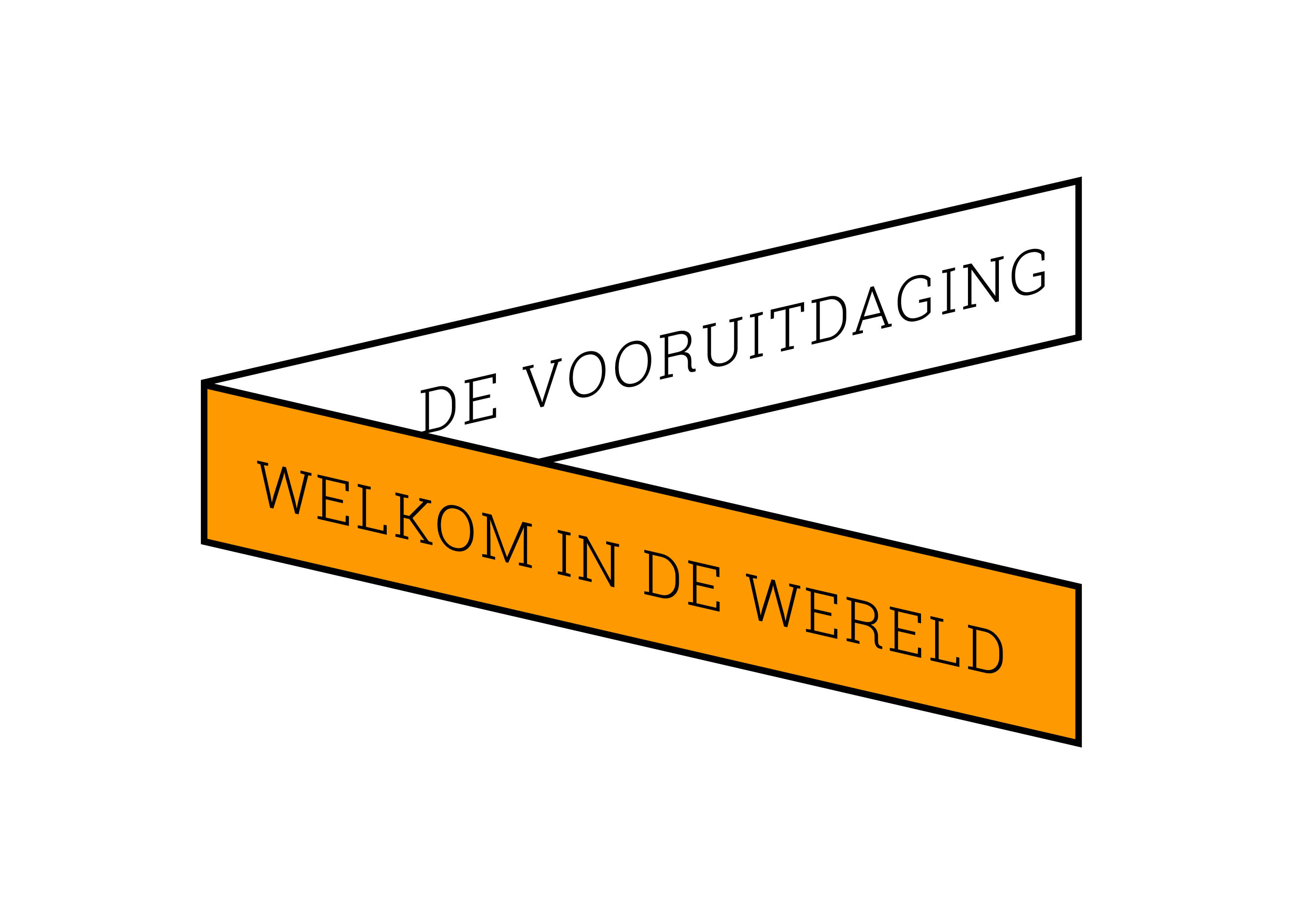 Procesopbouw
Een hero’s journey
Call
Kennis van en omgaan met politieke, ethische, duurzame &maatschappelijke vraagstukken
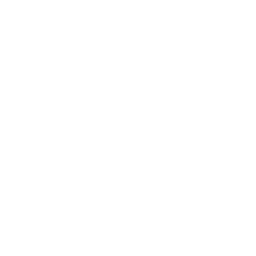 Departure
Zelfredzaamheid en praktische competenties
Homecoming
Motiveren & mobiliseren
Challenge
Zelfkennis en persoonlijke ontwikkeling
Verbindingen leggen & mening nuanceren
Kritisch en probleemoplossend denken
Leercompetenties
Celebration
Following
Reflectie, zelfvertrouwen en groei van kennis
Professionele & sociale competenties
Abyss
Cc
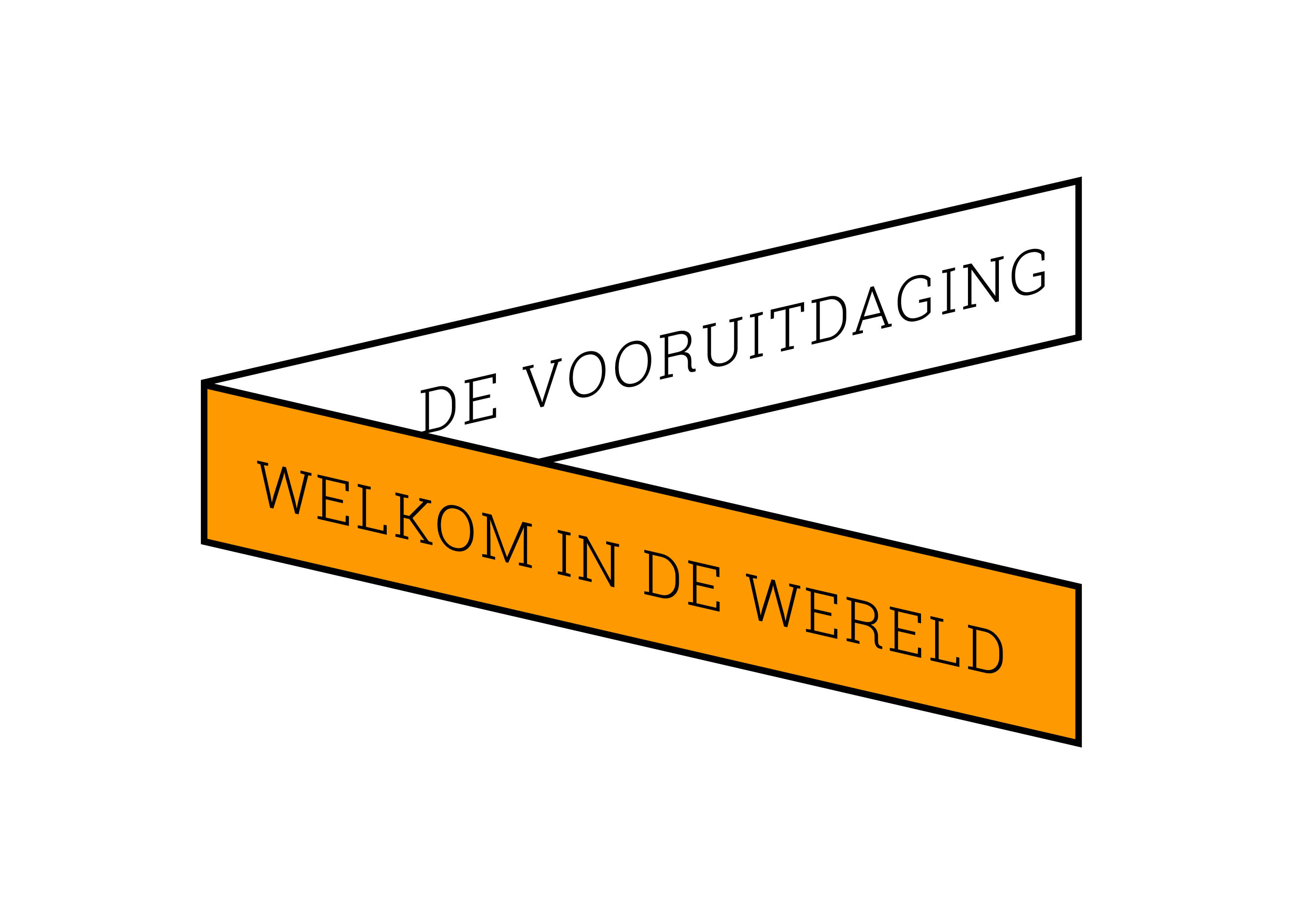 Een slimme netwerkstructuur
Waar de visie centraal staat en verbindt.
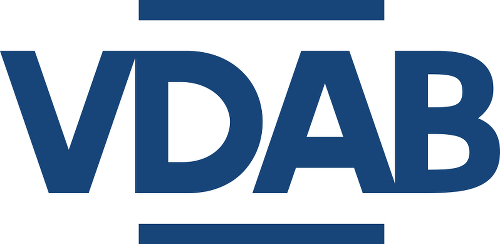 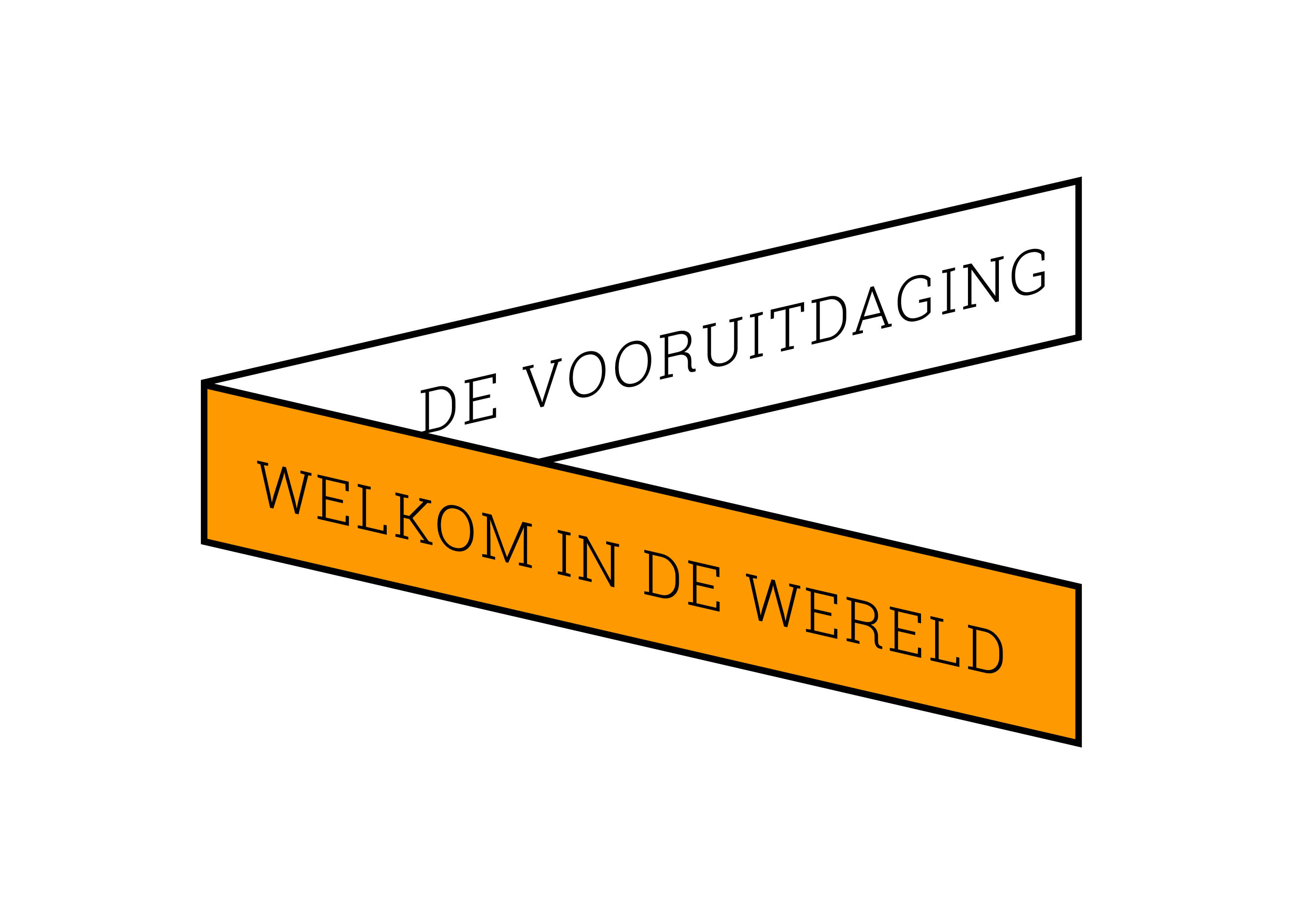 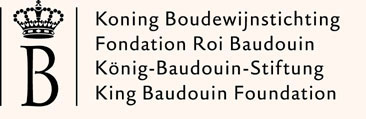 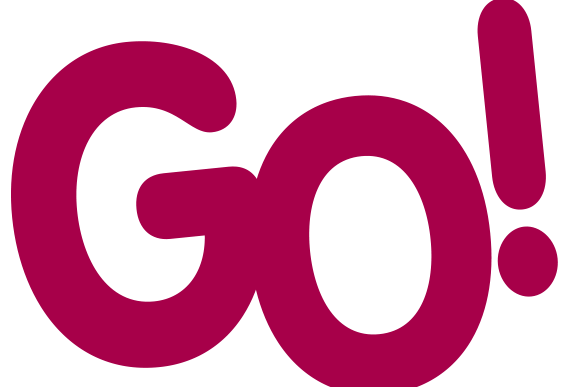 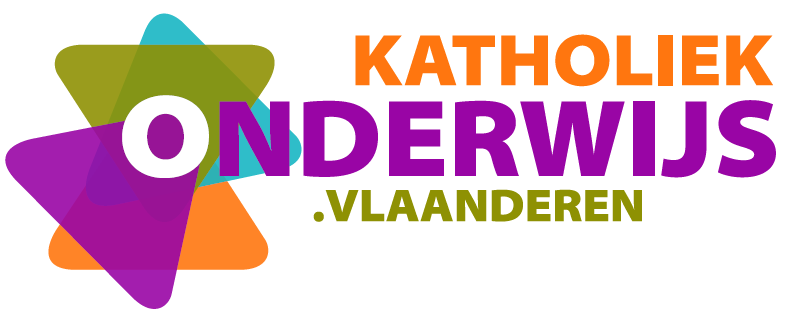 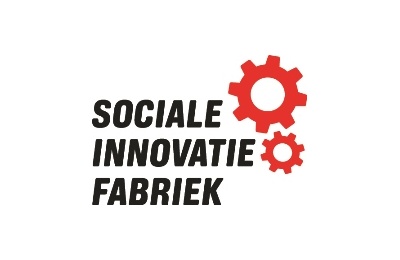 Jonge burgers leren samen leven
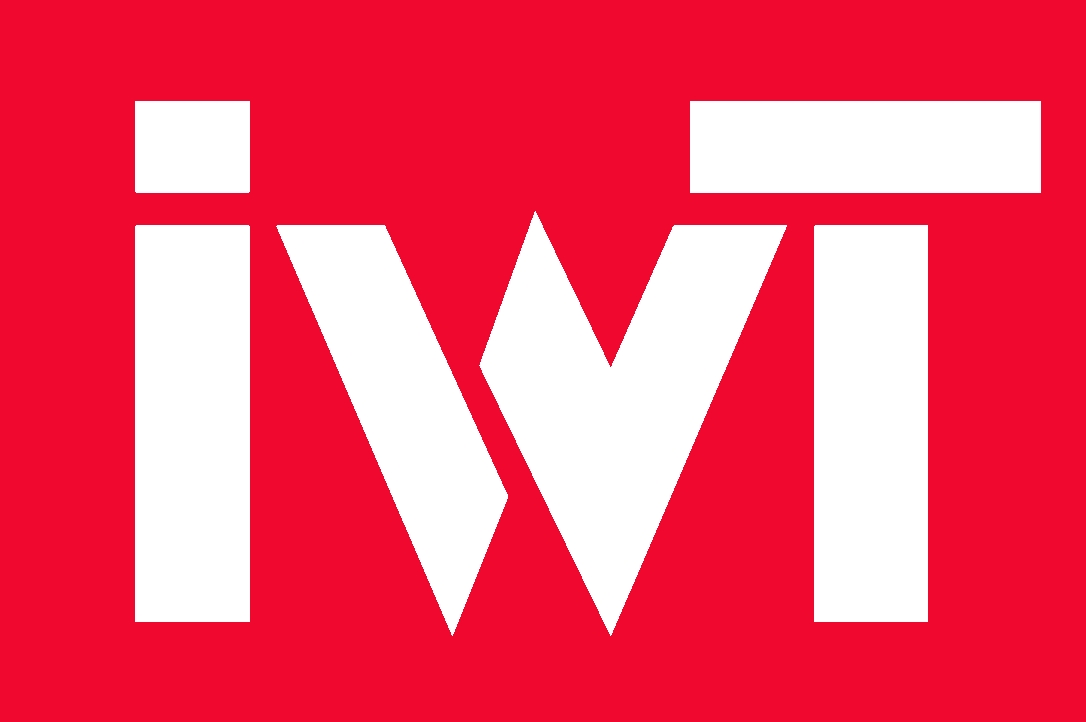 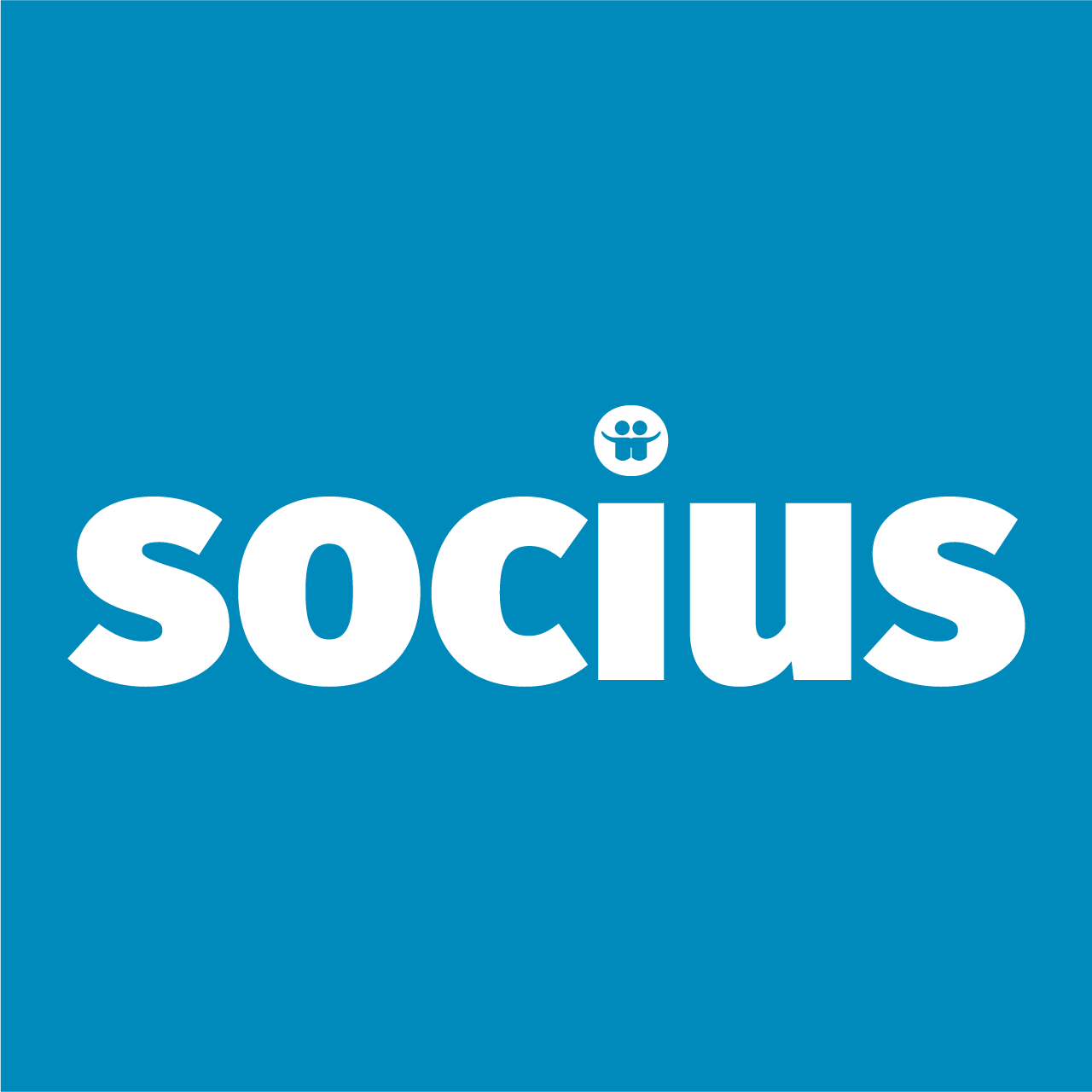 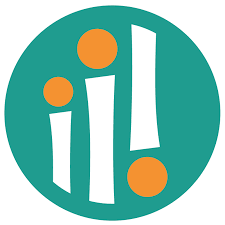 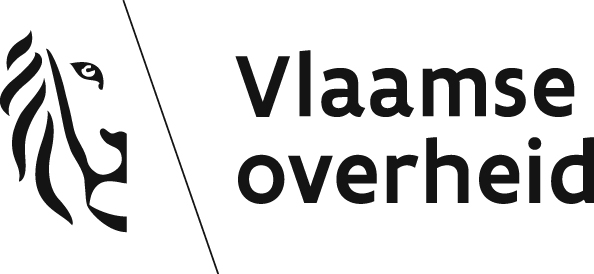 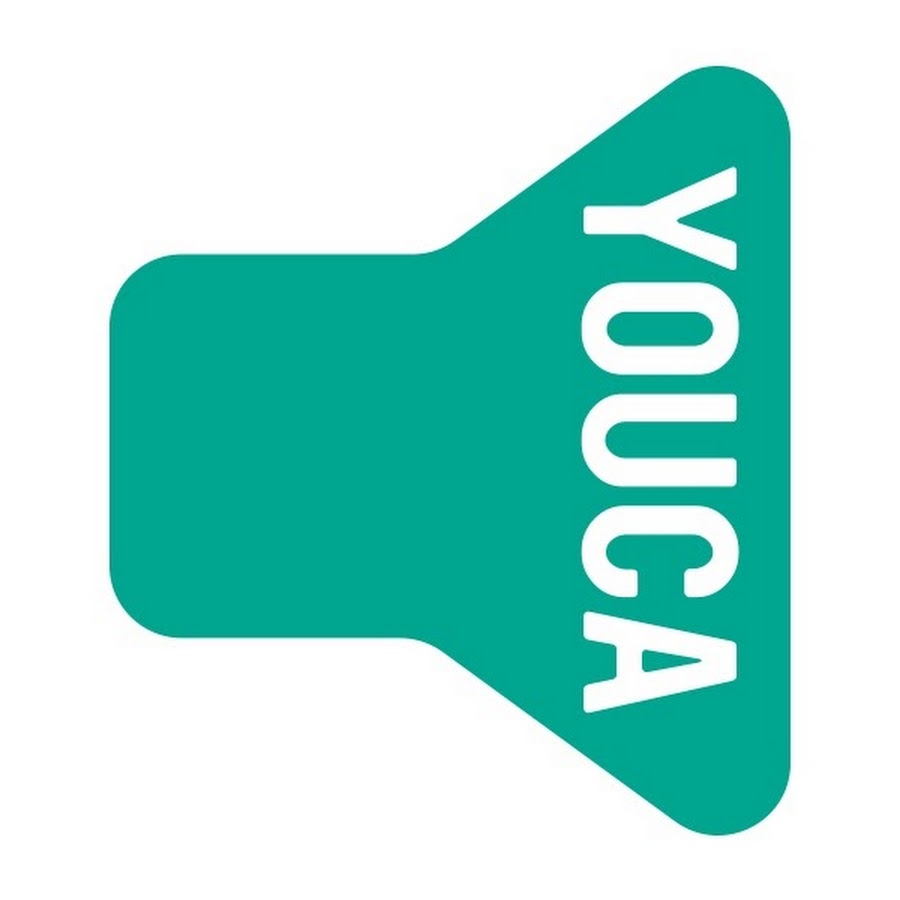 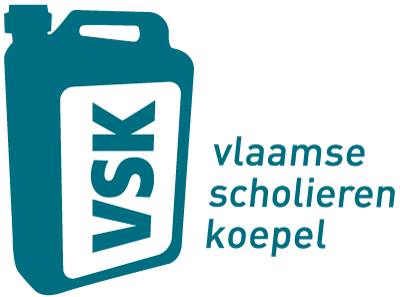 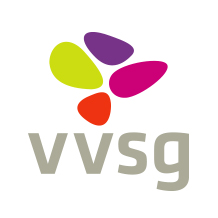 Cc
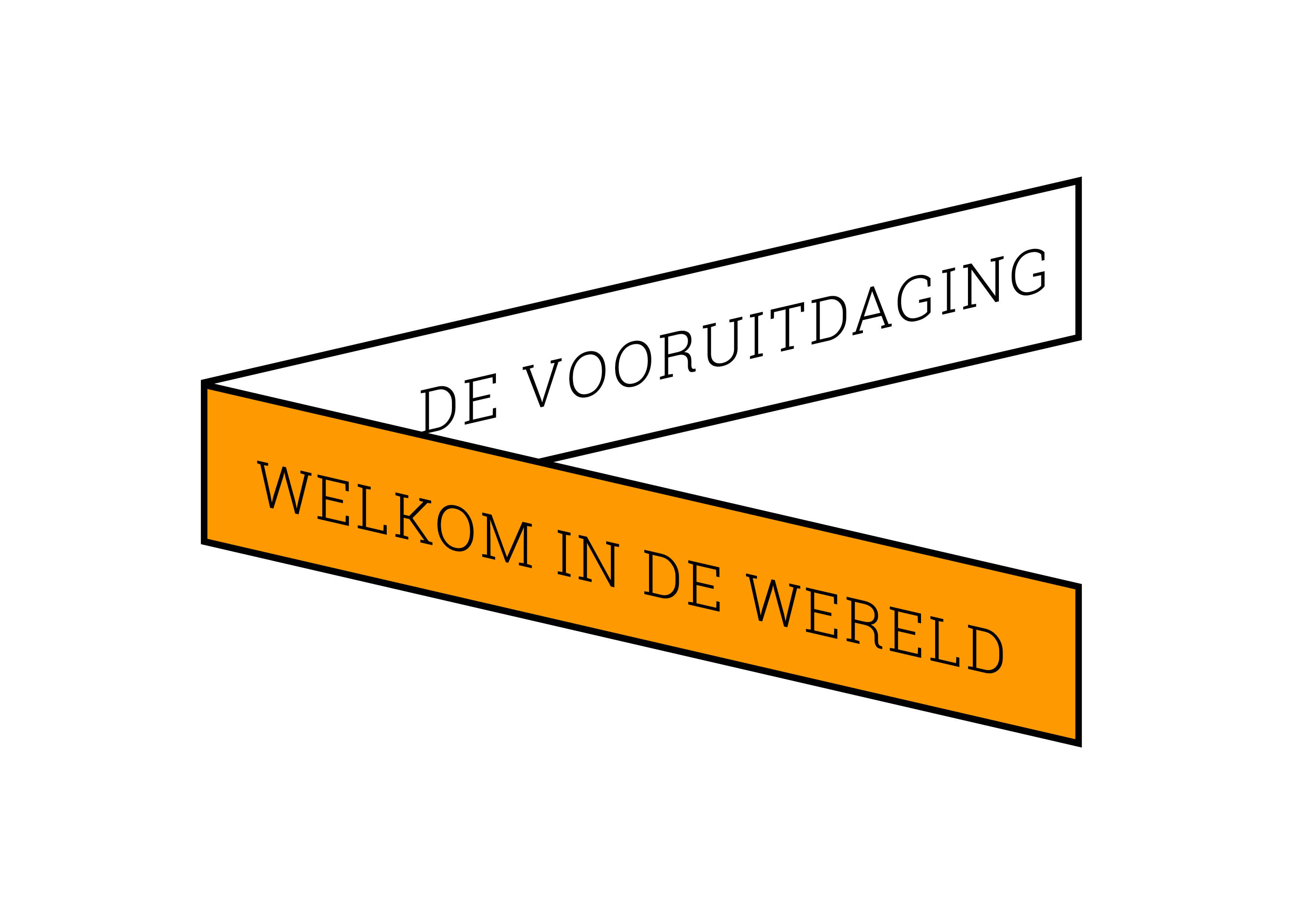 Lanceringsactie
Ik daag je uit om je rol als burger op te nemen.
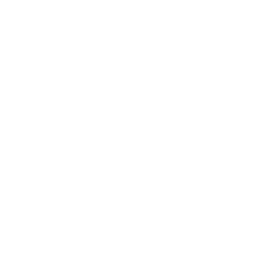 Prominente figuren dagen uit.Radioprogramma ondersteunt.

Bewustzijn actuele problematieken vergroot.Interactie school en omgeving start.Sociale media versterkt.
Cc
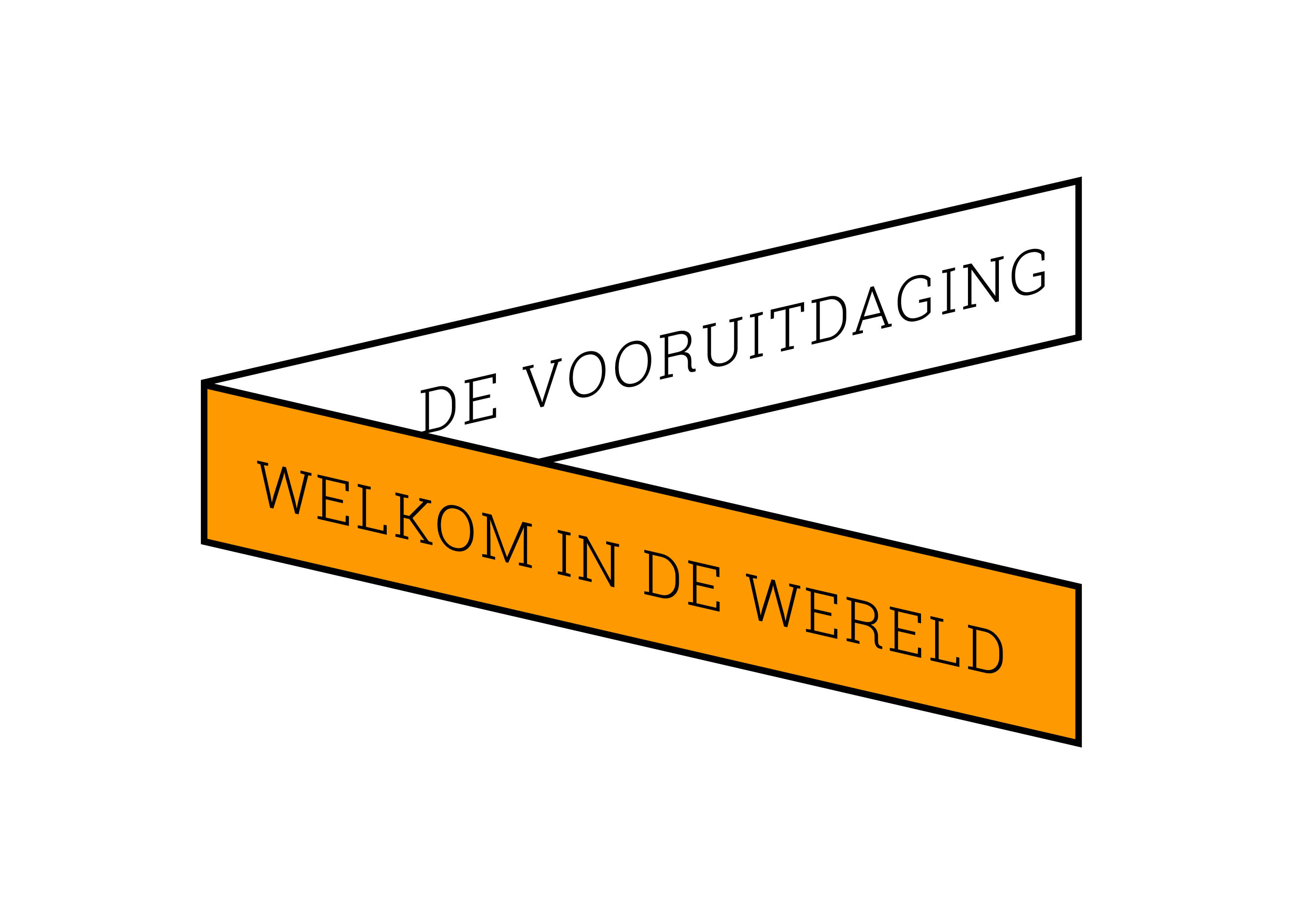 Een initiatie
Een spannende inwijding in de echte wereld.
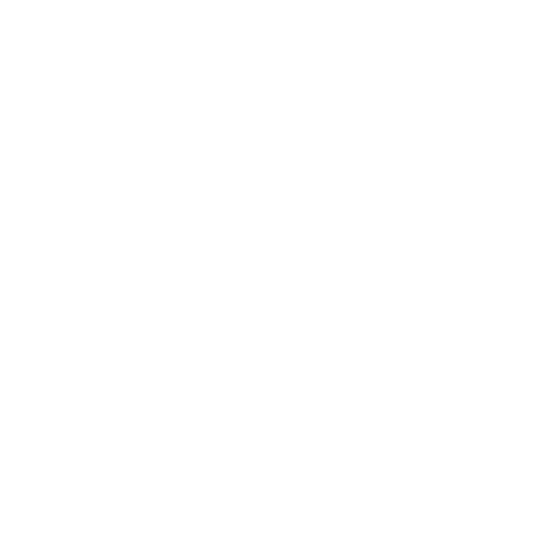 Een verplicht ritueel voor iedereen.Nieuwe contexten, uit de comfort zone.Gestuwd door ouderen, de Vooruitdagers.Vrijheid, vertrouwen & verantwoordelijkheid.Een onomkeerbare transformatie.
Cc
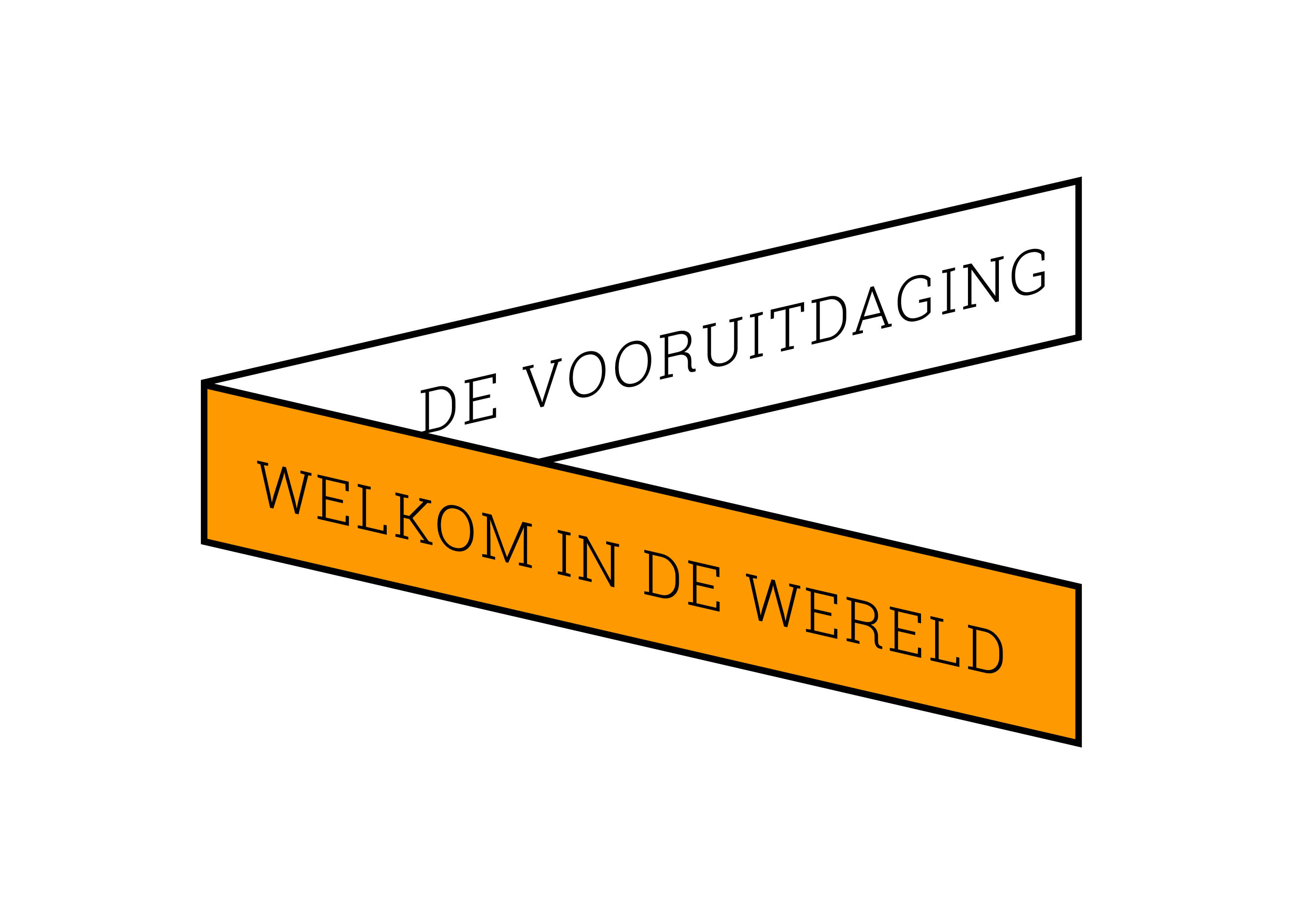 De Vooruitdaging
Een uitdaging die vooruit helpt.
Vooruitdagers
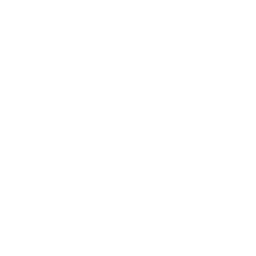 Vooruitgedaagde
Vooruitdagschotel: gedreven burgers
Vooruitdagdromen
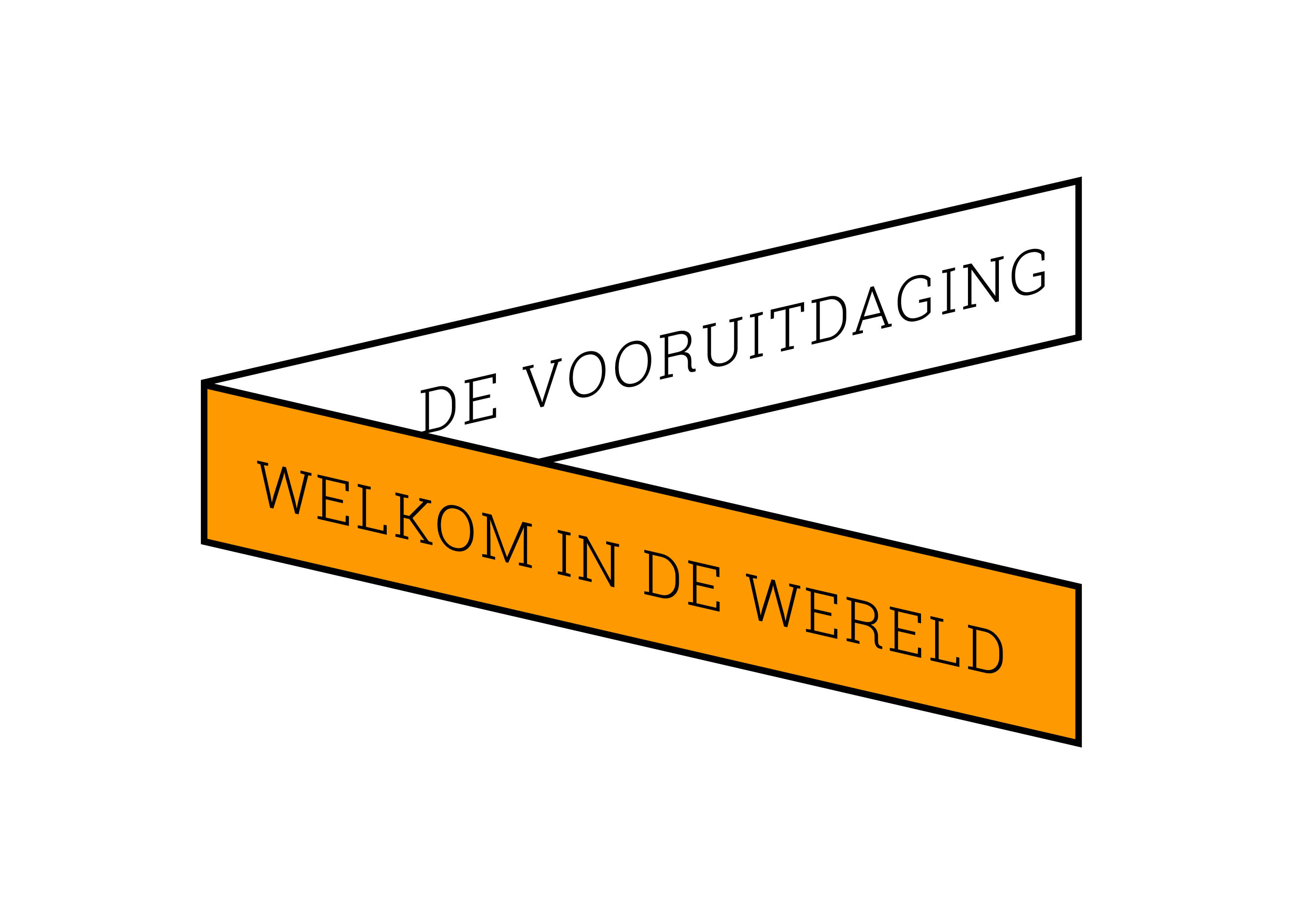 Het begint te dagen…
Een Vooruitdagboek
30 uren, of vier Vooruitdagen?
Persoonlijke kleinere Vooruitdagingen
Cc
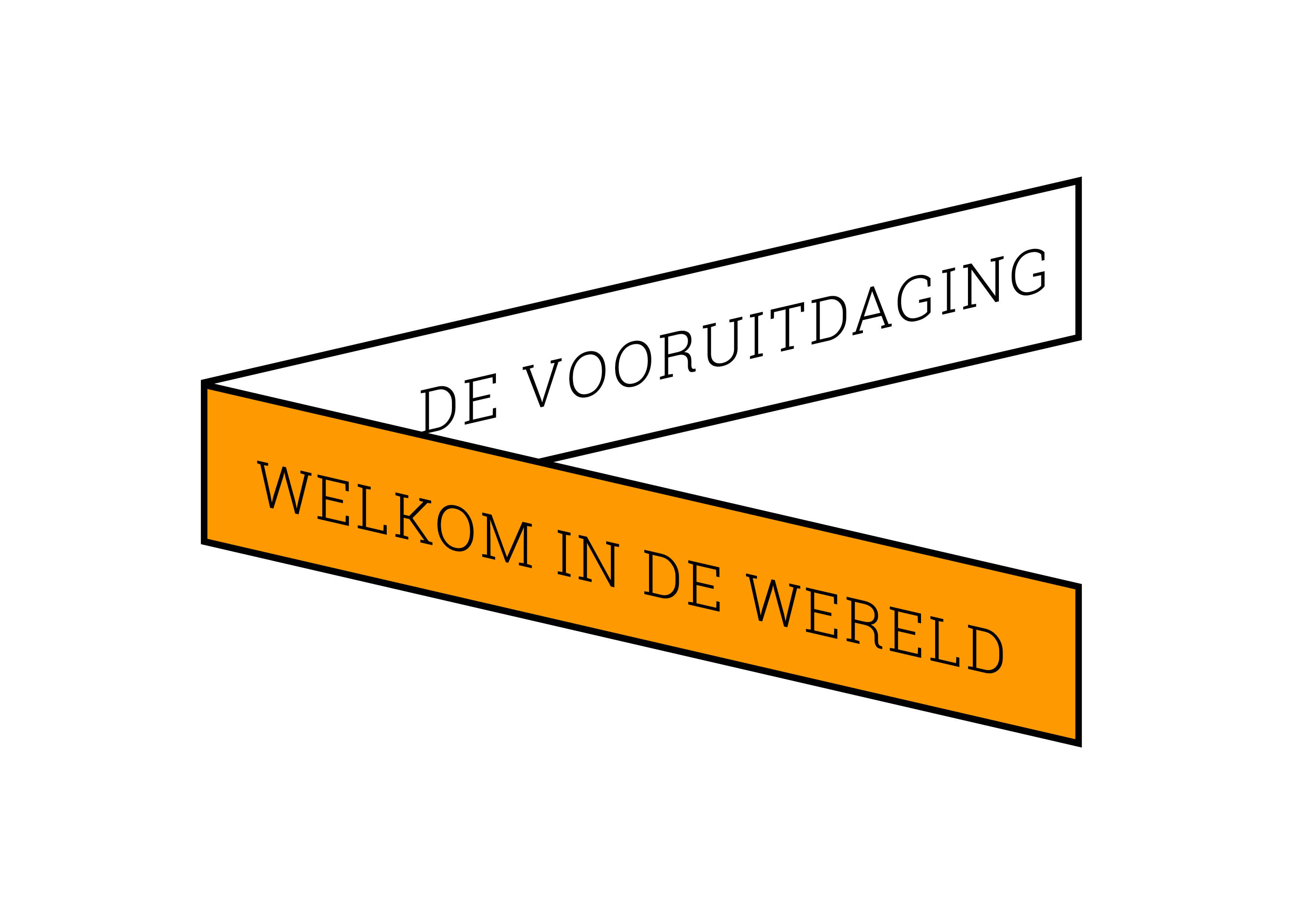 Welkom in de wereld
Een optimistische en realistische baseline.
Modulaire opbouw
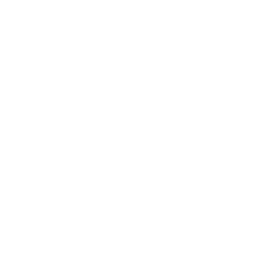 Inclusieve, pluralistische samenleving
Welkom in de wereld van Poverello
Blootstelling aan onverbloemde wereld
Welkom in de wereld van de zorg
Cc
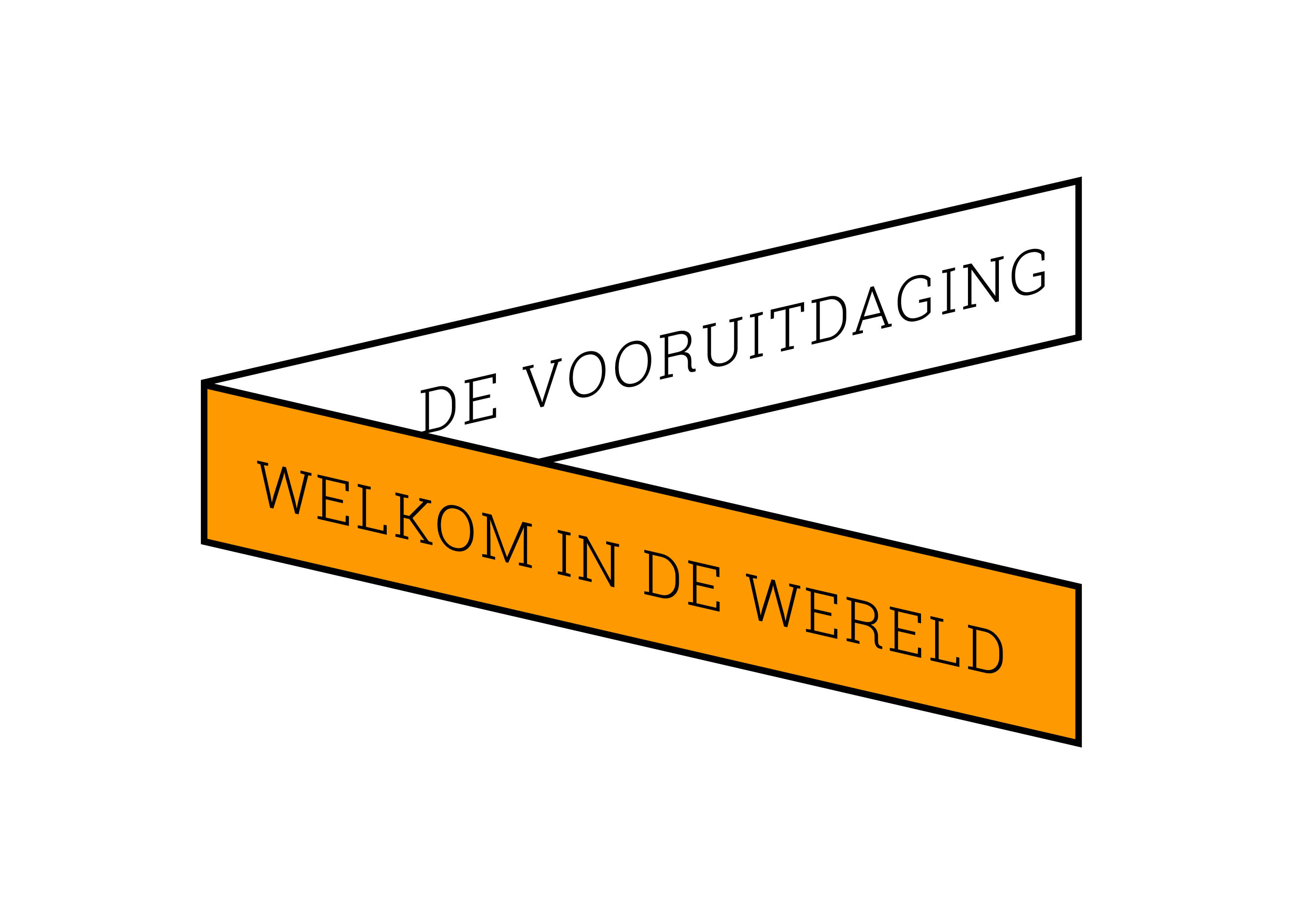 Multistakeholder platform
Online platform dat verschillende doelgroepen ondersteunt.
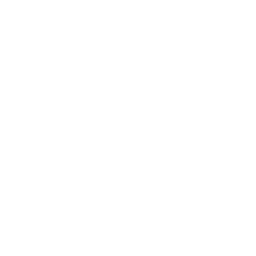 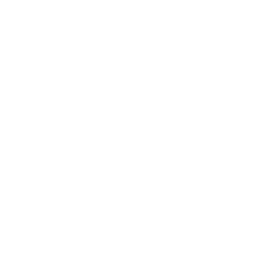 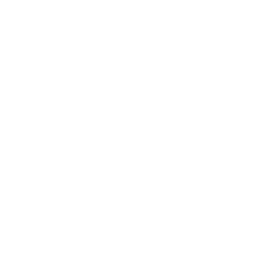 Stagebieder
Leerkracht
Leerling
Overzicht proces leerlingen
Contact leerling & stageplaats
Vereenvoudiging administratie
Overzicht Vooruitgedaagden
Contact leerling & school
Stage-aanbod kenbaar maken
Kiezen van stageplaats
Competentiemanagement
Reflectie voor, tijdens & na
Cc
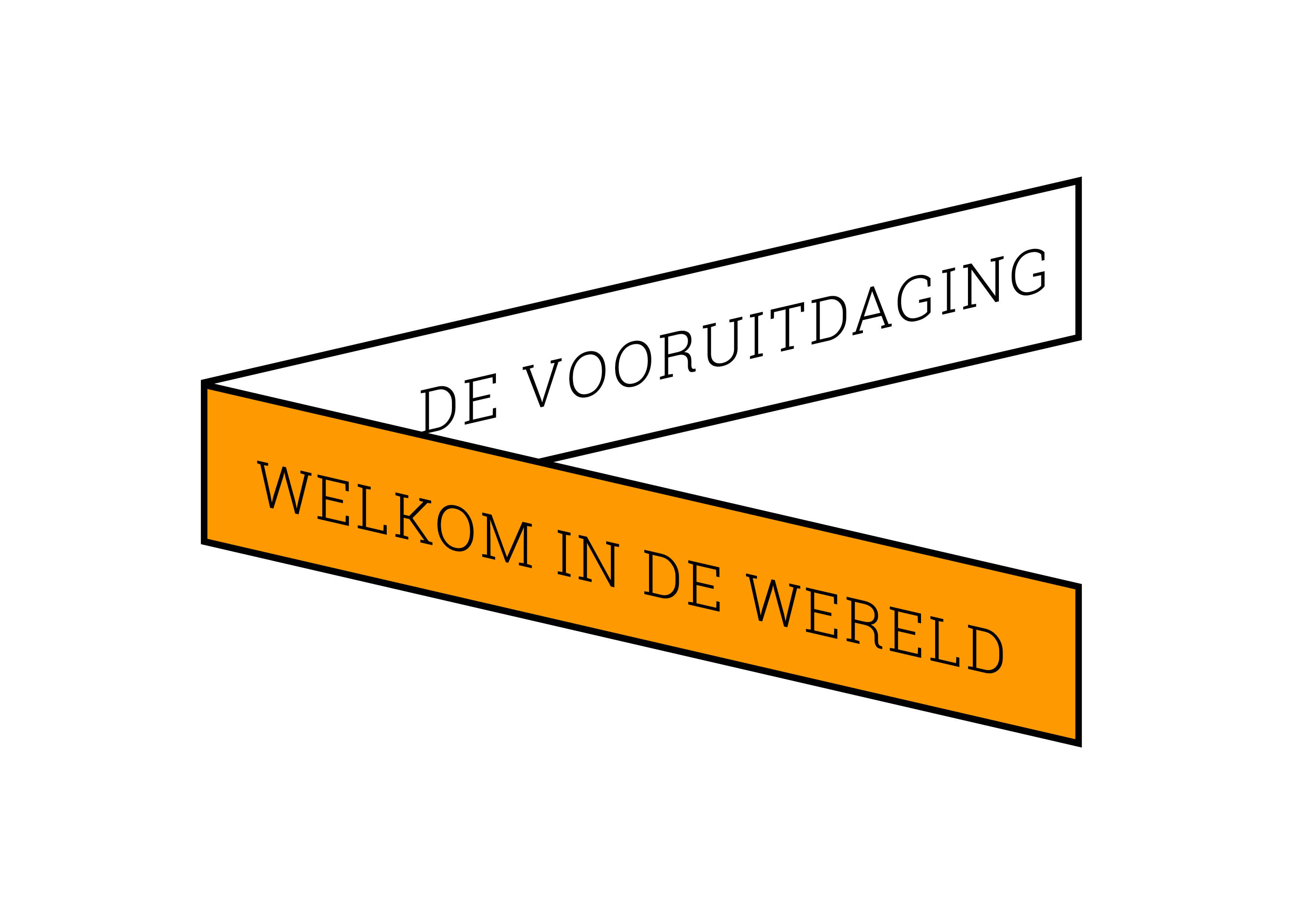 Multistakeholder platform
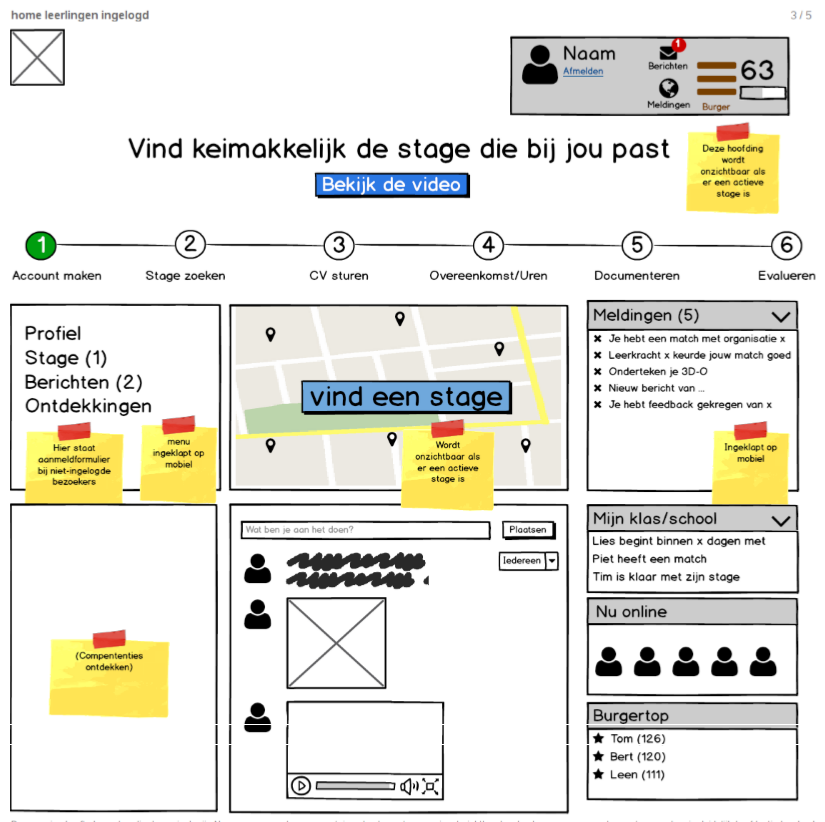 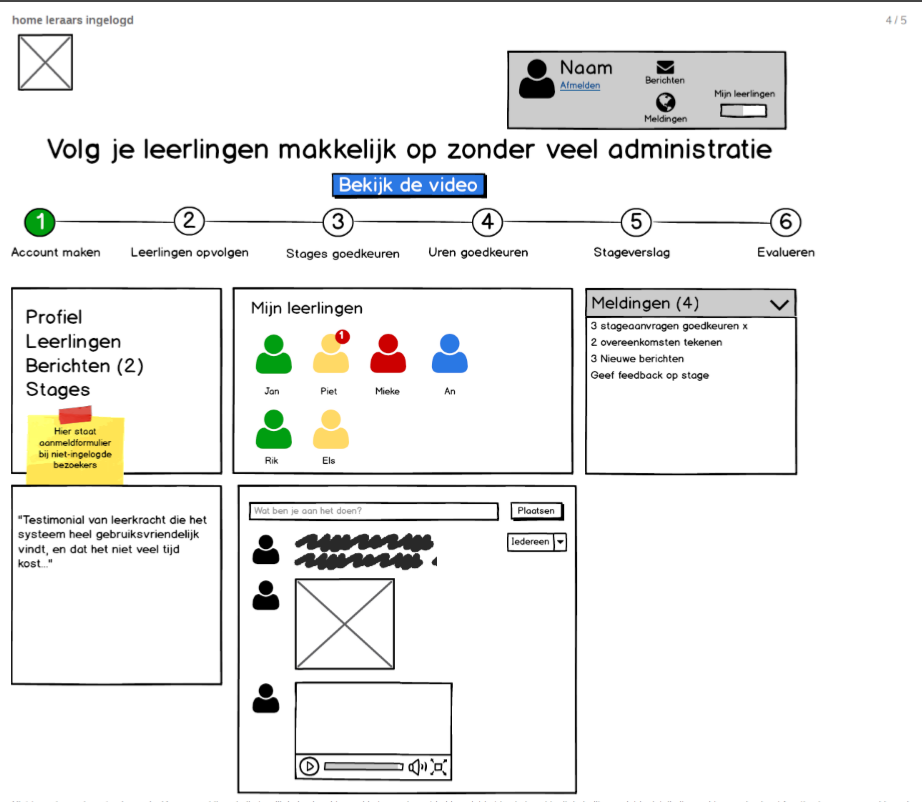